Baryogenesis
Why We Need or Want Baryogenesis
Is There More Matter Than Anti-Matter?
It is a matter of convention which particles are matter and which are anti-matter
By convention, protons, neutrons, and electrons are all matter

Neutrinos are tricky, because they are (probably) their own anti-particles
In the limit of massless neutrinos, you can sort them logically by their spin
But neutrinos are basically impossible to count anyway
There could be a surplus of neutrinos or anti-neutrinos, no way to tell

Photons are their own anti-particles, and hence they don’t count as matter or anti-matter

We will focus on the baryons
Looking locally, we discover that in our vicinity (Earth) there is much more matter (baryons) than anti-matter (anti-baryons)
The Scale of the Baryon Asymmetry (1)
The Earth is made of matter; what else do we know?
99+% of our knowledge of the rest of the universe comes from e.m. waves
And these tell us nothing about matter vs. anti-matter

We have sent probes to the Moon, Venus, Mars, Jupiter, Saturn, Titan (moon of Saturn), and several asteroids and comets
No boom
The solar wind contains lots of protons, and no anti-protons
The Solar system is all matter

Modest energy cosmic rays come from throughout our galaxy
Overwhelmingly matter, not anti-matter
We see nebulae colliding throughout our galaxy (and within other galaxies)
No boom
Any given galaxy is almost certainly all matter or all anti-matter
The Scale of the Baryon Asymmetry (2)
More powerful cosmic rays come from well outside our galaxy
These are rare, and we don’t normally see the primary
We do  see various galaxies colliding
And their gas clouds within them colliding
No boom
Almost certainly galaxy groups and clusters are all matter or all anti-matter

We have even seen galaxy clusters colliding with each other
No boom
Probably galaxy superclusters are all matter or all anti-matter

This suggests that baryon asymmetry exists at least on the ~100 Mpc scale
Very difficult to imagine any mechanism that segregates it on this scale

Best guess: The universe is made of matter, not anti-matter, on the scale of the entire visible universe
Magnitude of the Baryon Asymmetry (1)
The baryon asymmetry is often given as aratio of the number of baryons to photons:

We should note that nB actually represents the density of baryons minus anti-baryons
This quantity is conserved, since baryon number is conserved

As the universe grows, both the densityof baryons and photons scales as a–3
So this ratio remains constant

Not exactly, since every time a particle annihilates, the photons get reheated

Above around 150 MeV, you don’t have baryons, you have quarks
Every baryon just represents three quarks, so 
So we have
Let’s look around the electroweak scale, when geff = 106.75
Magnitude of the Baryon Asymmetry (2)
Recall, nq is actually the differencebetween the number of quarks and anti-quarks

At the electroweak scale, all quarks are effectively massless
If it weren’t for the asymmetry, both photons and quarks would have a density proportional to T3
Times some factors countingcolors, spins, fermions vs. bosons, etc.

Hence this is just a tiny asymmetry
But consistent throughout the universe
For every 266 million anti-quarks, there are 266 million and 1 quarks
As universe expanded, quarks annihilated anti-quarks
The tiny surplus of quarks then organized themselves into baryons
The matter we see is just the tiny remnant left over from this asymmetry

Can we explain this asymmetry?
Possible Types of Explanations
Can we explain this asymmetry?


It could just be written into the initial conditions of the universe

Though if there was inflation, this doesn’t work
Rapid expansion of the universe would rapidly drop density to effectively zero
Then reheating at end of inflation would create loads of new quarks and anti-quarks


The alternative is to start with no baryon asymmetry, and then have it created later

This is strongly preferred by cosmologists
How to Create a Baryon Asymmetry




C, P, and T symmetry
Three common symmetries of physics:
Charge conjugation (C) says that anti-matter behaves the same way as matter




Parity (P) says that mirror image processes work the same way





Time reversal (T) says that any process can go in reverse
n
n
p
p
+
+
+
+
n
p
e–
e–
+
+
e+

p
n
n
p
e–
e–
n
C, P, T and the CPT theorem
All particle physics theory have to respect CPT
That is, if you do all three, the process goes just as fast

But they don’t have to respect them separately

Strong and electromagnetic interactions are symmetric under C, P, and T


Weak interactions maximally violate parity P
Neutrinos always spin a particular way

Weak interactions in the quarks also slightly violate CP

But they must satisfy CPT
And no evidence they don’t
What Do We Need For Baryogenesis?
Three conditions are believed to be necessary for baryogenesis

We need to have violation of baryon number
Obviously, otherwise you can’t create something from nothing

We need violation of C and CP symmetry
Otherwise you will make just as many anti-baryons as baryons

We need to be out of thermal equilibrium
If you were in thermal equilibrium, then you’d be unmaking baryons about as fast as you are making them
You are in a time-symmetric state (T symmetry)
By the CPT theorem, you are then in a CP symmetric state
So you have as many baryons as anti-baryons
What Sorts of Processes Are Out of Equilibrium?
Any process that is too slow to redistribute energy is out of equilibrium
At present, for example, neutrinos are not in equilibrium with any other particles
Weak interactions are too slow to get it in equilibrium

There are two good ways to get a system far from equilibrium:

Any decay that takes longer than the age of the universe (at that time) will be out of equilibrium
For example, neutron decay in the early universe

Any sort of phase transition can be out of equilibrium
Has to be a first-order phase transition – there is a barrier
For example, supercooled water
Models for Baryogenesis
Three and a half ways to create the baryons:

GUT scale baryogenesis
Decay of particles from the GUT scale 


Standard model baryogenesis
Caused at the electroweak scale
Probably too small to account for the effect

Standard model plus supersymmetry


Neutrino driven baryogenesis
Caused by decay of heavy sterile neutrinos
Grand Unification Baryogenesis
Grand Unification Revisited
Recall at the GUT scale, the strong, weak, and lectromagnetic forces all have about the same strength

Many ideas on how to unify them into asingle force
Simplest is the original SU(5) theory

New force particles at the GUT  scale
For example, X has charge +1/3

These particles can decay slowly, taking longer thanage of universe at this time
Out of equilibrium

These particles also can violate conservation of baryon number
First decay creates two quarks
Second creates one anti-quark
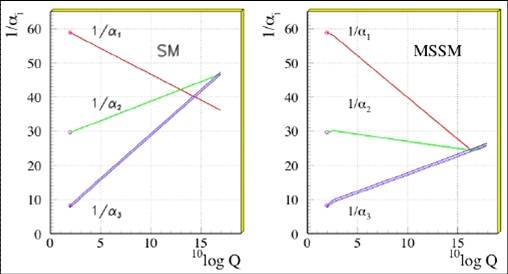 X
+
u
d
X
+
–
u
e+
Grand Unification and Baryogenesis
Initially, there would probably be equal numbers of X and anti-X particles

Any decay the X can do, the anti-X’s can anti-do:







However, most GUT theories have lots of C and CP-violation

Under these circumstances, the decay rates may not be equal

As the X’s decay, they would produce more quarks than anti-quarks

Although the effects would probably be small, we don’t need a big effect, since we are trying to get only about a 10–8 disparity
 Not hard to imagine this would work
–
–
X
–
+
u
d
X
+
u
d
–
X
+
u
e-
X
–
+
u
e+
Detecting Grand Unification
If GUT scale baryogenesis is right, how do we detect it?
Should be possible to see baryon violation directly




Turn the firstreaction around

Combine them,and you have proton decay

Because the X is so heavy, youneed to watch a lot of baryons
Fortunately, baryons are cheap
No decays seen so far
Limit for this process:
–
u
X
u
e+
d
u
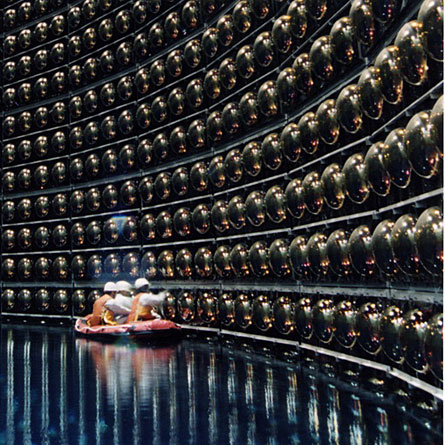 X
Super Kamiokande neutrino detector and nucleon decay experiment
+
u
d
X
+
u
d
X
+
–
u
e+
Electroweak Scale Baryogenesis
Baryon Violation in the Standard Model
Most particle physics predictions are based on perturbation theory
Perturbation theory says baryons number is conserved in the standard model
And we have never seen such baryon violation
But there are non-perturbative effects that are predicted to violate baryon number
At low temperature, the probability ofsuch effects is severely suppressed
You just aren’t going to see it

In the 90’s (or so) it was realized that these effects can belarge at high temperatures (above the electroweak transition)
Objects called sphalerons  allow these transitionsto occur at these energies
As particles pass through a sphaleron,they get transformed

There is a net change in baryon number of 3
d
1
u
d
2
s
c
s
3
b
b
t
Do We Have the Ingredients for Baryogenesis?
We said before we need three ingredients:
Violation of baryon number
Out of thermal equilibrium
C and CP violation


Sphalerons give you baryon number violation


Consider the time of electroweak symmetry breaking

If it is a first order phase transition (barrier to transition) you can get out of equilibrium
This is under dispute
Apparently it may just barely be first order


C and CP violation exist in the quark sector for weak interactions
But it is very small
How You Might Get Some Baryogenesis
As the temperature drops to the electroweak scale, electroweak transition starts
If it is first order, it will appear as bubbles where the breaking occurs

Quarks acquire mass as they cross the barrier
The change in energy can cause them to reflect
Because of the CP violation in the standard model, it is predicted that there will bemore antiquarks reflected than quarks
This leaves excess of quarks inside, anti-quarks outside

Outside the bubble, an excess of anti-quarks can bewiped out by sphalerons
In contrast, inside the bubble there are no sphalerons

We end with a net excess of quarks
not transitioned
d
d
transitioned
s
c
s
b
t
Standard Model Baryogenesis
In the standard model, all processes with CP violation involve all six quarks
Including some small masses and small angles
Attempts to calculate the resulting baryon asymmetry indicate it would be too small
Much smaller than observed

Pure standard model baryogenesis probably fails
Supersymmetric Baryogenesis
Supersymmetry introduces a host of new particles
Many of the couplings could have large CP violations
Since the supersymmetry scale is right near the electroweak scale, we can use similar arguments

Evidence indicates this could be the origin of the baryons
Announcements
ASSIGNMENTS
Day		Homework	Read	
Today	Hwk. V	none 
Monday	none		10.4, 10.5
Monday	none		11.1, 11.2
Three and a half ways to create the baryons:
GUT scale baryogenesis
Decay of particles from the GUT scale 
Standard model baryogenesis
Caused at the electroweak scale
Probably too small to account for the effect
Standard model plus supersymmetry
Neutrino driven baryogenesis
Caused by decay of heavy sterile neutrinos
11/22
Neutrino Driven Baryogenesis
Masses in the Standard Model
To understand neutrino-driven baryogenesis, you first have to understand how masses are made in the standard model

A massless spin ½ particle always moves at c, and comes in two distinct spin types
A right-handed particle spins clockwise as viewed along its direction of motion
A left-handed particle spins counter-clockwise as along its direction of motion
A massive particle must have both types

Before the standard model was developed,weak interactions were a puzzle, becauseleft-handed and right-handed particlesacted differently
In the standard model, the left- and right-handedfields are distinct, no connection

But the Higgs field “marries” them, allowing them to be massive
left-handed
right-handed
Higgs

 field
Dirac Neutrino Masses
In the standard model, there are only left-handed neutrinos
And of course, their anti-neutrinos, which are right handed
Because there is nothing for them to “marry” they would remain massless
But there is now convincing evidence that neutrinos have masses

Easiest way to modify the theory:
Add right-handed neutrinos
Predicted by many GUTs
These right-handed neutrinoswould actually not have strong,weak or electromagnetic couplings

The Higgs field then marries theparticles in the usual way
Leading to masses called Diracmasses, which we denote m

It is then puzzling why the neutrinos are so ridiculously light
left-handed
anti-neutrinos
right-handed anti-neutrinos
left-handed neutrinos
right-handed
neutrinos
Higgs field
Majorana Masses and the See-Saw Mechanism
There is a way to naturally get light neutrino masses

Recall that the right-handed neutrinos have no strong, weak, electromagnetic couplings
Even without  the Higgs field, they can join together to make massive particles
This is called a Majorana mass, which we will denote by M
Because it doesn’t proceed via the Higgs mechanism, the masses can be much larger

When the Higgs mechanism cuts in,it tries to create marriages as before
But because the right-handed neutrinosresist, it isn’t very effective

The right-handed fieldsend up having a mass

The left-handed fieldsend up having a mass 

Note as M increases, m decreases
The see-saw mechanism
right-handed anti-neutrinos
left-handed
anti-neutrinos
left-handed neutrinos
right-handed
neutrinos
Majorana mass
Higgs field
Right-Handed Neutrinos and Neutrino Decay
We have neutrinos 1, 2, and 3 that are almost exactly like standard model neutrinos
But they have mass

We have neutrinos N1, N2, and N3 that are very massive and don’t have intrinsic strong, electromagnetic, or weak interactions

But due to Higgs mechanism, they are slightly mixed with the regular neutrinos

For this reason, they can decay, but it will be very slow, at least for the lightest N
Since slow, they can be out of equilibrium

These decays can be either to left-handed particles (that act like neutrinos) or right-handed (that act like anti-neutrinos)

Typical decays would be

If there is CP violation in neutrino sector, no reason these rates should be equal

CP violation is allowed and likely to exist in the neutrino sector
Neutrinos and Baryogenesis
Recall: we need three conditions for baryogenesis
CP violation:  Almost certainly present in neutrino interactions
Out of equilibrium: Likely exists due to slow N1 decay
Baryon number violation: We are missing this!

So far, we have explained why we could havean imbalance of neutrinos vs. anti-neutrinos

Assume anti-neutrinos dominate
Recall, we still have sphalerons
Sphalerons can convert anti-quarks to quarksand destroy anti-neutrinos in the process
And they can do the reverse

But since there is an excess of anti-neutrinos, it is easierto go the direction that makes quarks
Excess anti-neutrinos would lead to excess of quarks
d
1
u
d
2
s
c
s
3
b
b
t
Neutrino Baryogenesis: How To Test It
If neutrino baryogenesis is right, then there should exist heavy right-handed neutrinos N

The fact that the neutrinos are light suggests the N’s are probably really heavy

We probably can’t make them in the laboratory

There should also be an excess of “anti-neutrinos” in the background neutrinos
We can’t even detect these neutrinos yet
Good luck seeing a 1 ppb excess

For this to work, must have CP violation in the neutrino sector

We are already testing this, and should know soon
Already demonstrated with 95% confidence in 2017
Should be virtually certain soon

Note: Just because we see CP violation in neutrinos doesn’t mean this is the correct explanation
Baryogenesis - Summary
We have strong evidence that the universe contains more matter than anti-matter
Although it is possible that it was just primordial, it is more probable that it was created at some point

We have three plausible mechanisms for making it:
GUT scale violation of baryon number
Weak scale sphaleron baryogenesis combined with a source of greater CP-violation
Such as supersymmetry
Heavy right-handed neutrinos creating an excess of anti-neutrinos
Converted to baryons via sphalerons

My opinion: Neutrino generated baryogenesis is the most probable
We already see neutrino masses
See-saw mechanism very likely explanation of small neutrino masses
CP violation very likely